SIGNAL BiztosítóPartnereink a szakszervezetek
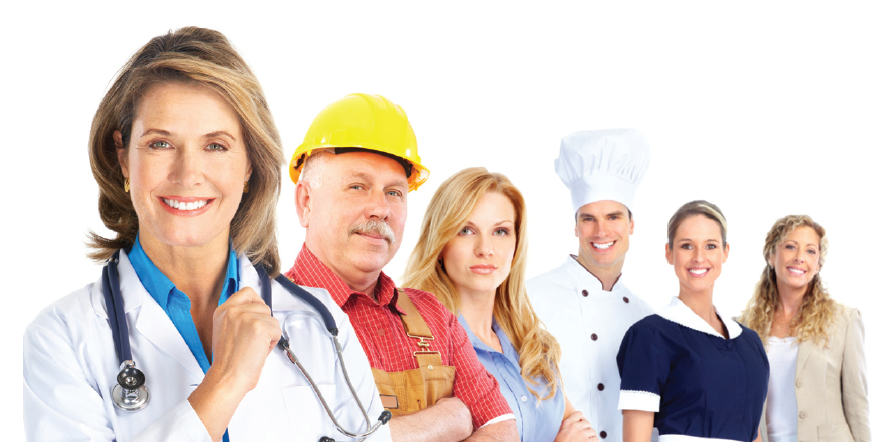 Kedvezményes szolgáltatásaink
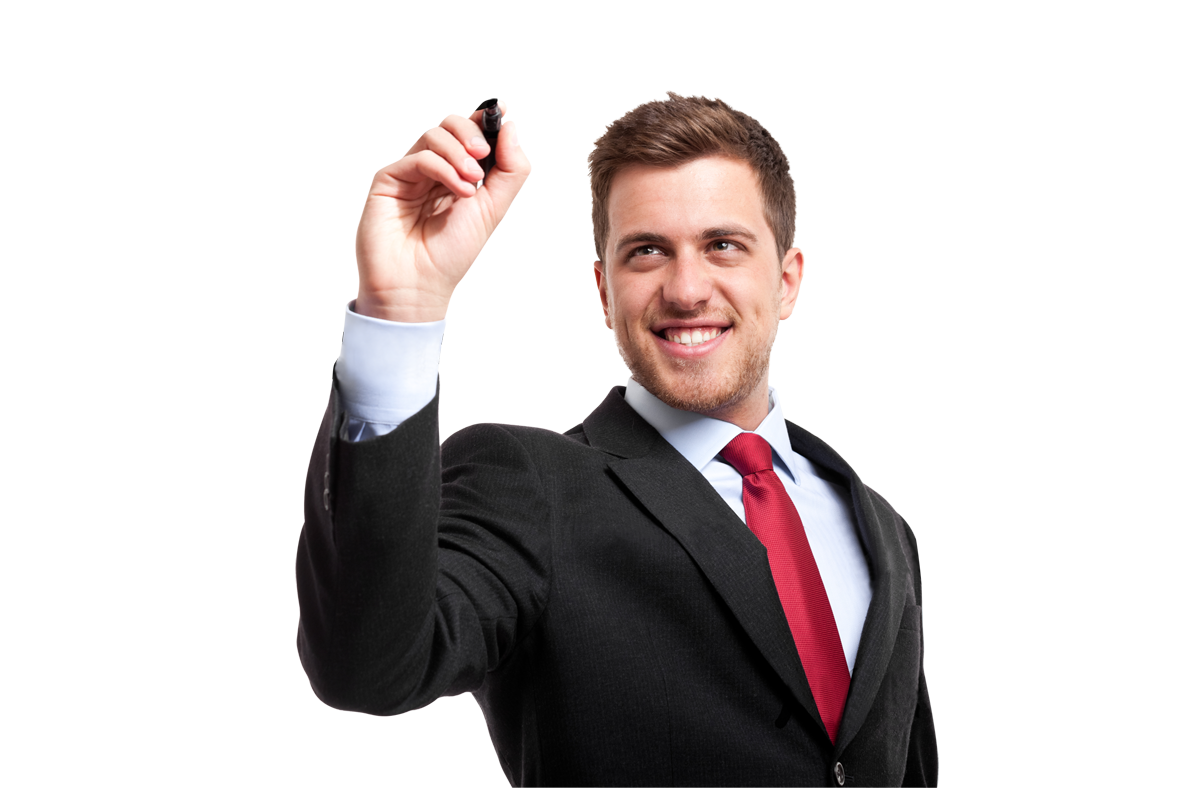 Szakszervezeti csoportos baleset-biztosítás
Kik vehetik igénybe?
Ágazati szakszervezetek/alapszervezetek tagjaik részére. 
A tagdíjba beépíthető a biztosítás díja.  
Szakszervezeti tag családtagjai
Közös háztartásban élő közeli hozzátartozókra (házastárs,gyermek) és élettársakra
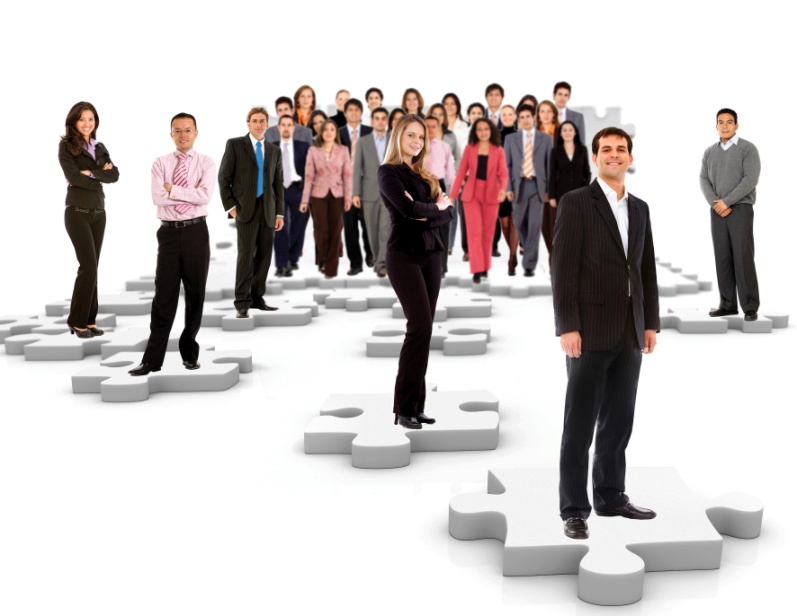 Változás: 
A munkahelyi baleset a családtagokra is kiterjed.
Csoportos biztosítások
Szakszervezeti csoportos baleset-biztosítás
Baleseti halál				300.000          
Baleseti rokkantság			300.000	     
Baleseti kórházi napidíj			700	     
Csonttörés				7.000	       
Égési sérülés				40.000
Baleseti műtéti térítés			40.000            
Munkahelyi balesetre járó szolgáltatás:
3 napot meghaladó táppénz		4.000
21 napot meghaladó táppénz		7.000
Csoportos biztosítások
Munkavállalói felelősségbiztosítás
Szakszervezet kötheti:
A munkavállalókat mentesíti a gondatlan károkozási események bekövetkezéséből származó, az őket ilyen esetben terhelő részkártérítési kötelezettség megfizetése alól. 
A kártérítés kifizetéséhez a munkavállalói részkártérítési kötelezettséget megállapító jogerős munkáltatói határozat megléte szükséges.
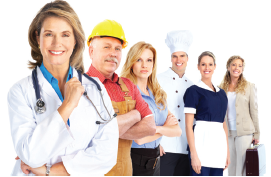 Csoportos biztosítások
Csoportos Munkavállalói felelősség-biztosítás
Kártérítési limit		Kártérítési limit		Éves díj
(Ft/fő/kár)			(Ft/év)				(Ft/fő)
1 200 000			10 000 000			 950
   950 000			10 000 000		 	 900
   750 000			10 000 000		  	 850
   500 000			10 000 000		  	 750
   400 000			10 000 000		  	 650
   300 000			10 000 000		  	 550

A kártérítési limit a létszámtól függ.
Minimális létszám: 100 fő
Egyéni biztosításaink
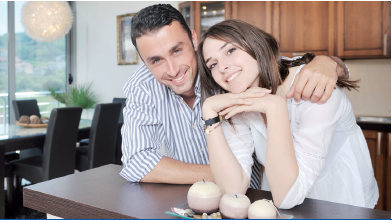 Egyéni biztosításaink
Betegség-, baleset- és életbiztosítás
Szakszervezeti tagsággal rendelkezők és családtagjaik részére
Nincs egészségügyi nyilatkozat.
A biztosítás díját egyénileg fizetik.
Csak féléves és éves díjjal lehet fizetni, csoportos beszedéssel.
A szakszervezeti tagságot igazolni kell.
Cafeteriaként is tárgyalható (munkáltató köti, előzetes engedély szükséges hozzá)
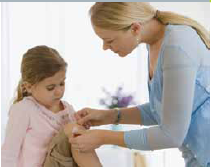 Betegség-, élet- és baleset-biztosítás18 – 65 éves korig
Szolgáltatások	                     A		         B
					  
Életbiztosítás		   600.000 	       	1.000.000
Baleseti halál		    500.000	       	1.000.000
Baleseti rokkantság		1.000.000                  	1.500.000
50% feletti bal.rokk. +		   500.000                    	   500 .000
Csonttörés 			    20.000                                   20. 000
Égési sérülés 		    20.000                                   20. 000
Baleseti kórházi napidíj 		      2.000                                      2. 000
28 napot meghaladó táppénz	   10.000                                    10. 000
Baleseti műtéti térítés		100.000                                  100. 000
TB I-II (betegség esetén is)                     100.000                                   100. 000
Kritikus betegségek                                 100.000                                   100. 000
Éves díj/fő                                                      6.600                                       9.000
Díj/hó/fő                                                          550                                        750

Fizetendő féléves díjrészlet	      3.300                              4.500
Egyéni biztosításaink
Gépjármű-biztosítások
Gépjármű-felelősségbiztosítás		15% engedmény
CASCO					10% engedmény
A szakszervezeti tagságot igazolni kell!
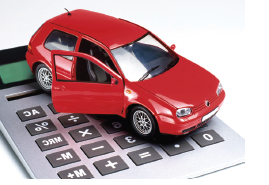